INFN-CERN X-band collaboration  July 25 - 2018  INFN-LNF                   A. Gallo, status of the LNF X-band test stand
Status of the LNF X-band test stand
Alessandro Gallo 
with
D. Alesini, P. Baldini, M. Bellaveglia, B. Buonomo, S. Cantarella, R. Clementi, F. Cardelli, C. Di Giulio, M. Diomede, G. Di Raddo, A. Esposito, L. Foggetta, O. Frasciello, A. Ghigo, S. Incremona, L. Piersanti, S. Quaglia, R. Ricci, U. Rotundo, M. Scampati
INFN-CERN X-band collaboration Meeting 
April 18 - 2018  INFN-LNF
1
INFN-CERN X-band collaboration  July 25 - 2018  INFN-LNF                   A. Gallo, status of the LNF X-band test stand
The INFN Frascati X-box
X- band technology allows achieving higher accelerating gradients with respect to other industrially available technologies (L, S, C bands).
However, the maturation of the X-band as a reliable baseline for high gradient accelerators required a huge technical effort to establish the proper machining, cleaning and vacuum procedures, and to design and develop all the required RF components. It is in general more critical respect to the well established lower frequency bands.
The INFN Frascati Labs have a long lasting experience on S-band acceleration, and a recent experience also on C-band (SPARC_LAB and ELI projects). Therefore in view of the EuSPARC project, the Frascati RF team need to gain experience and expertise in handling and operating  X-band structures and power plants.
The duplication of one of the CERN X-boxes (X-box #2 is our reference) at the INFN Frascati Labs is a perfect opportunity to establish and consolidate this kind of expertise, and will provide a strategic infrastructure to the Labs for the development and optimization of the EuSPARC accelerating sections.  
Finally, this activity allows activating  a strong synergy and collaboration with the CERN.
2
INFN-CERN X-band collaboration  July 25 - 2018  INFN-LNF                   A. Gallo, status of the LNF X-band test stand
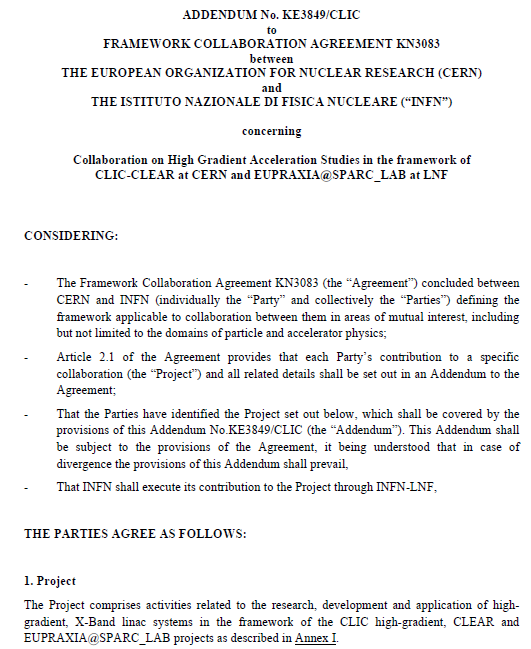 INFN – CERN official partnership on X-band RF development
officially approved by INFN Board of Directors on Dec. 22, 2017
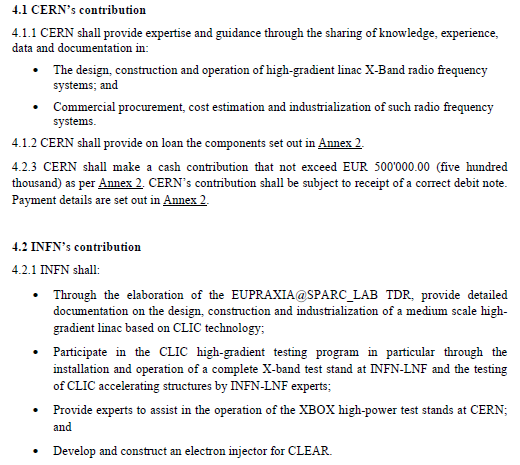 3
INFN-CERN X-band collaboration  July 25 - 2018  INFN-LNF                   A. Gallo, status of the LNF X-band test stand
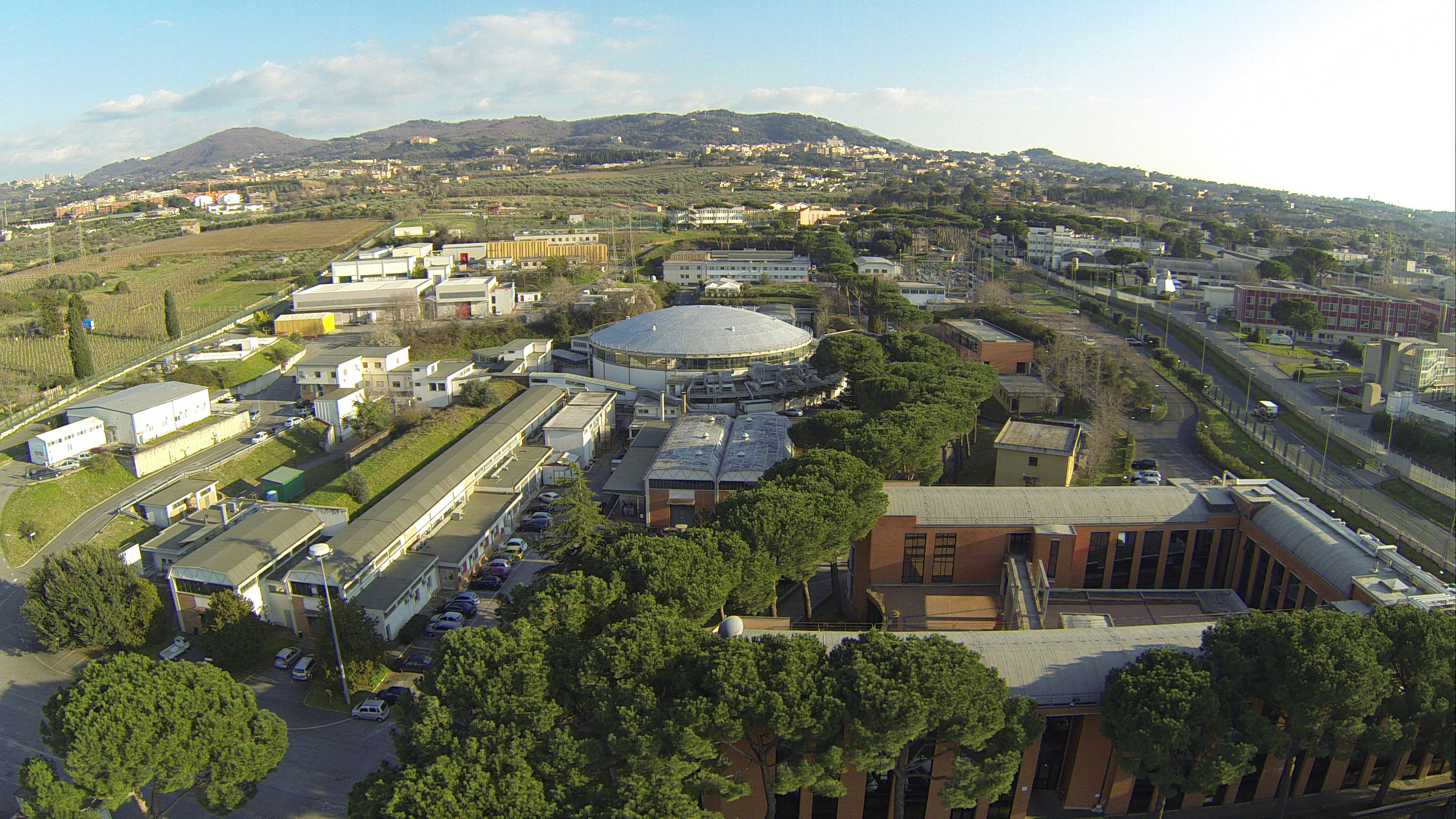 The INFN Frascati X-box
SPARC_LAB
Building #7
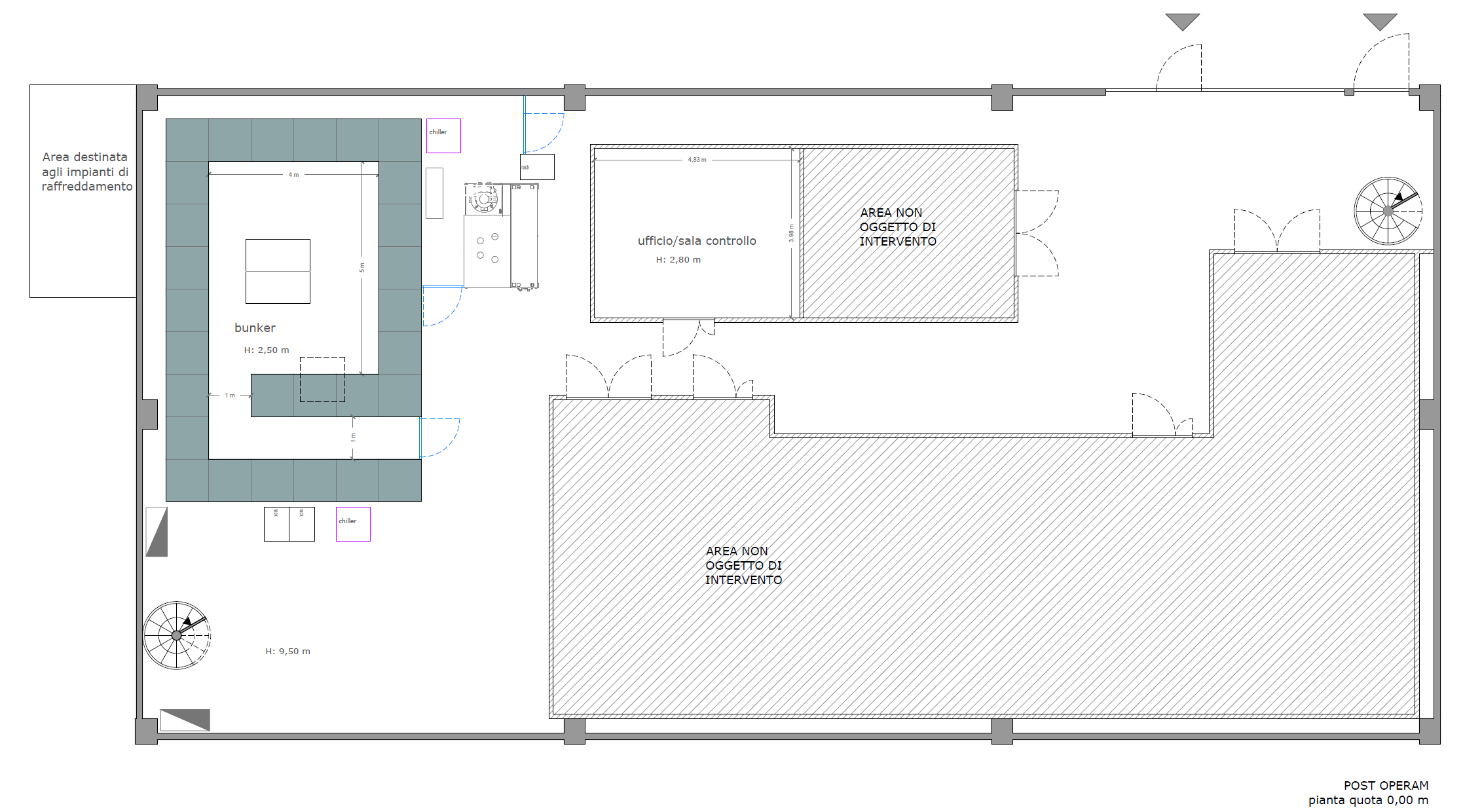 4.0 m
it will be located in LNF building #7, very close to the SPARC_LAB area, formerly used for testing and conditioning of the DAFNE RF power plants and cavities
5 m
4
INFN-CERN X-band collaboration  July 25 - 2018  INFN-LNF                   A. Gallo, status of the LNF X-band test stand
The INFN Frascati X-box
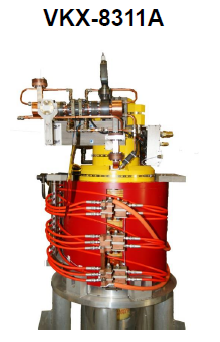 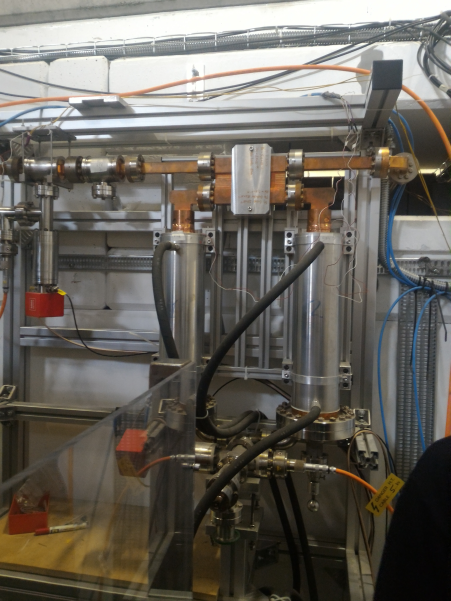 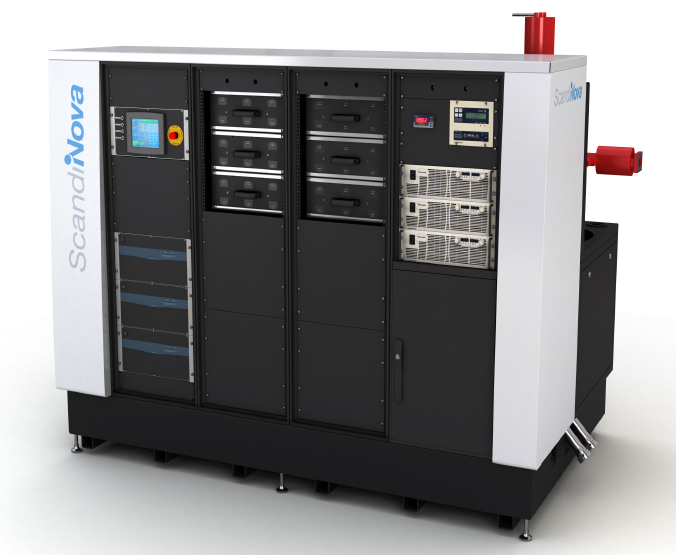 Pulse compressor:
provided by CERN
Other components:
Low level RF and controls;
RF driver amplifier;
Rectangular waveguides;
Ceramic windows;
Vacuum pumps and power supplies;
…
All components will be either provided by CERN or procured by INFN in full conformity with the original CERN X-box parts.
Pulsed Modulator: to be procured by INFN
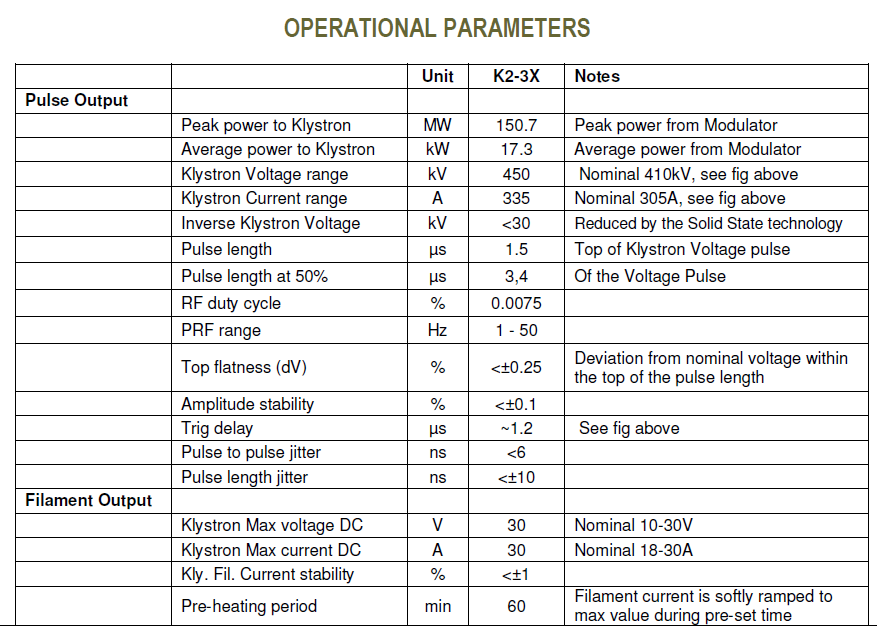 X-band klystron: provided by CERN
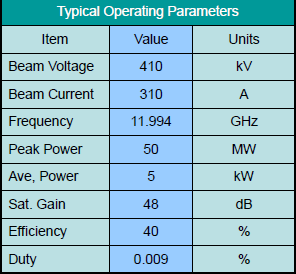 5
INFN-CERN X-band collaboration  July 25 - 2018  INFN-LNF                   A. Gallo, status of the LNF X-band test stand
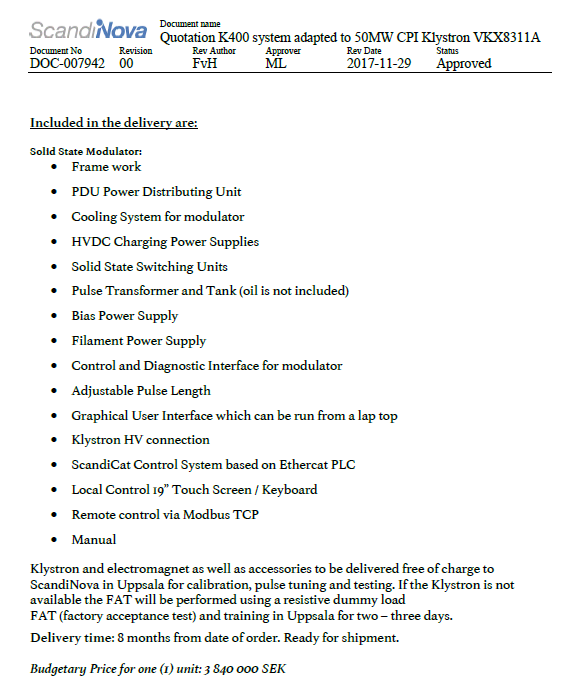 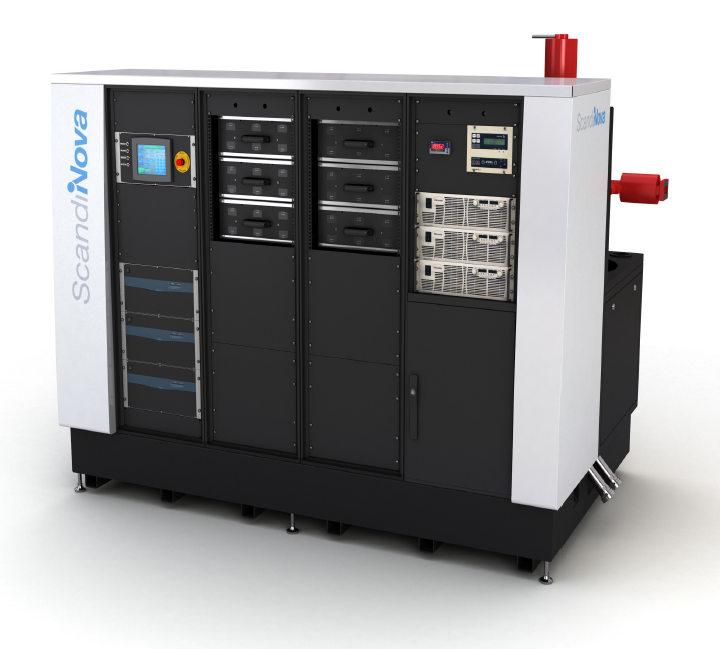 SEK 3.840.000 +
SEK    360.000 +
SEK    348.000 +
SEK    124.000 =
SEK  4.672.000
Accessories
100 Hz
Installation + Tests
EUR 450.000
6
INFN-CERN X-band collaboration  July 25 - 2018  INFN-LNF                   A. Gallo, status of the LNF X-band test stand
Modulator draft technical specifications sent to Scandinova
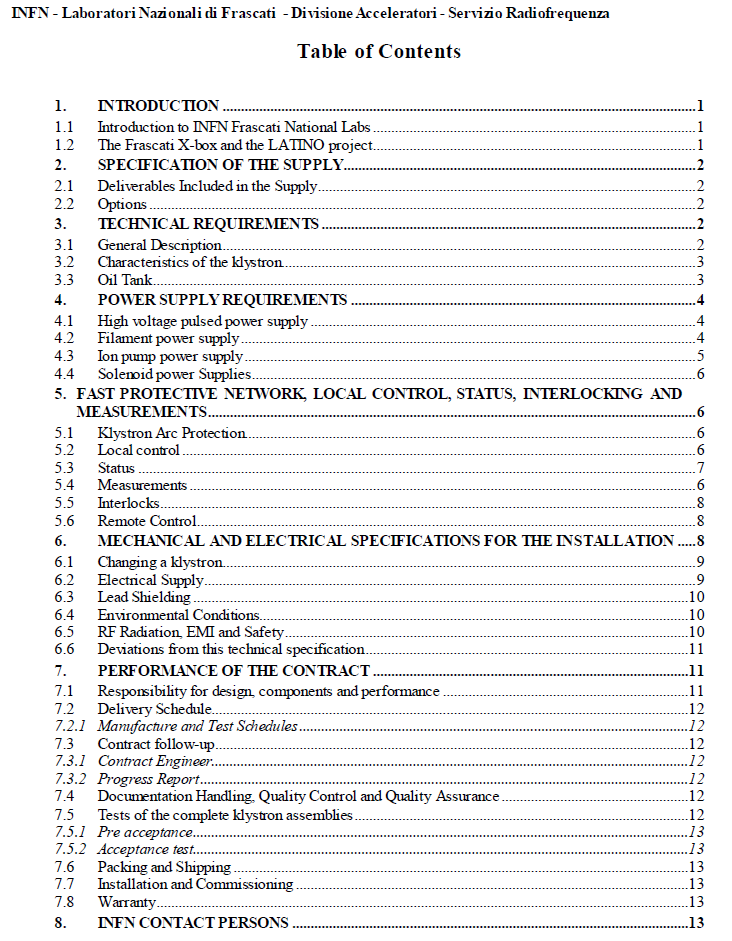 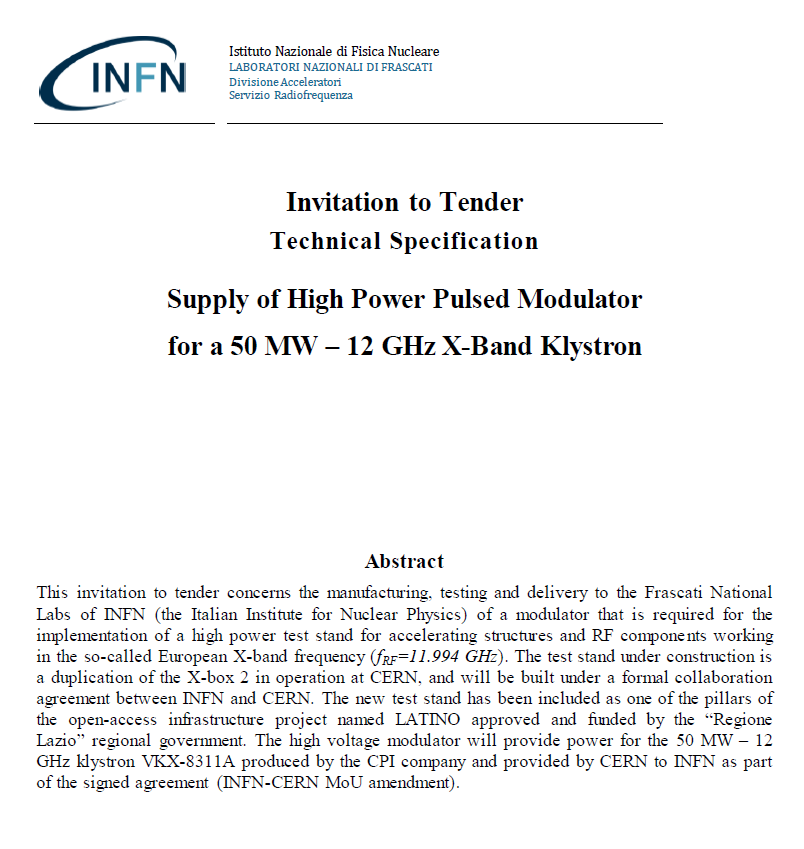 7
INFN-CERN X-band collaboration  July 25 - 2018  INFN-LNF                   A. Gallo, status of the LNF X-band test stand
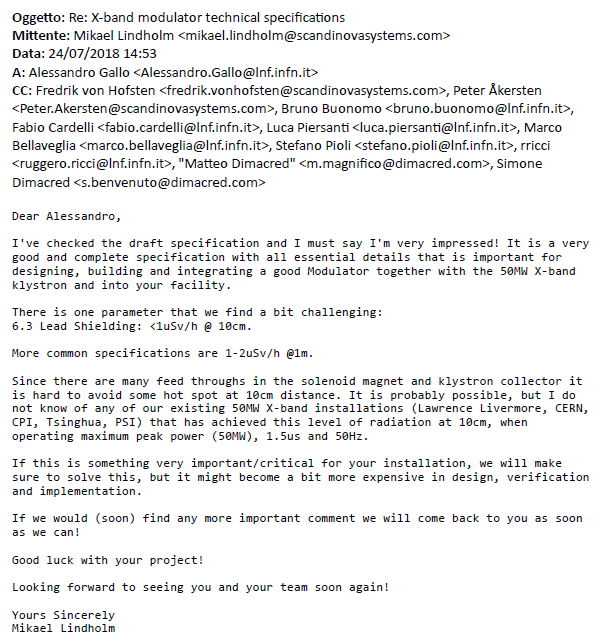 Scandinova 
reaction
8
INFN-CERN X-band collaboration  July 25 - 2018  INFN-LNF                   A. Gallo, status of the LNF X-band test stand
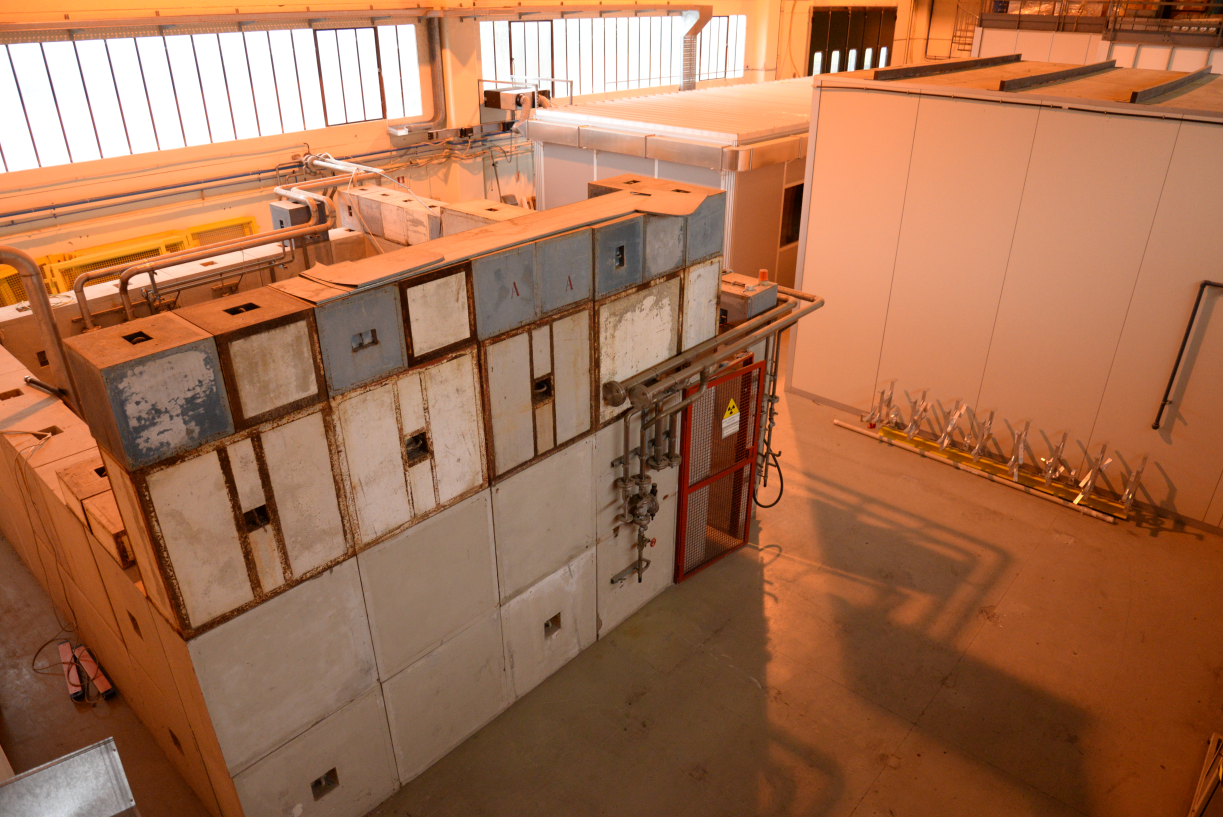 LNF building #7: 
the old bunker
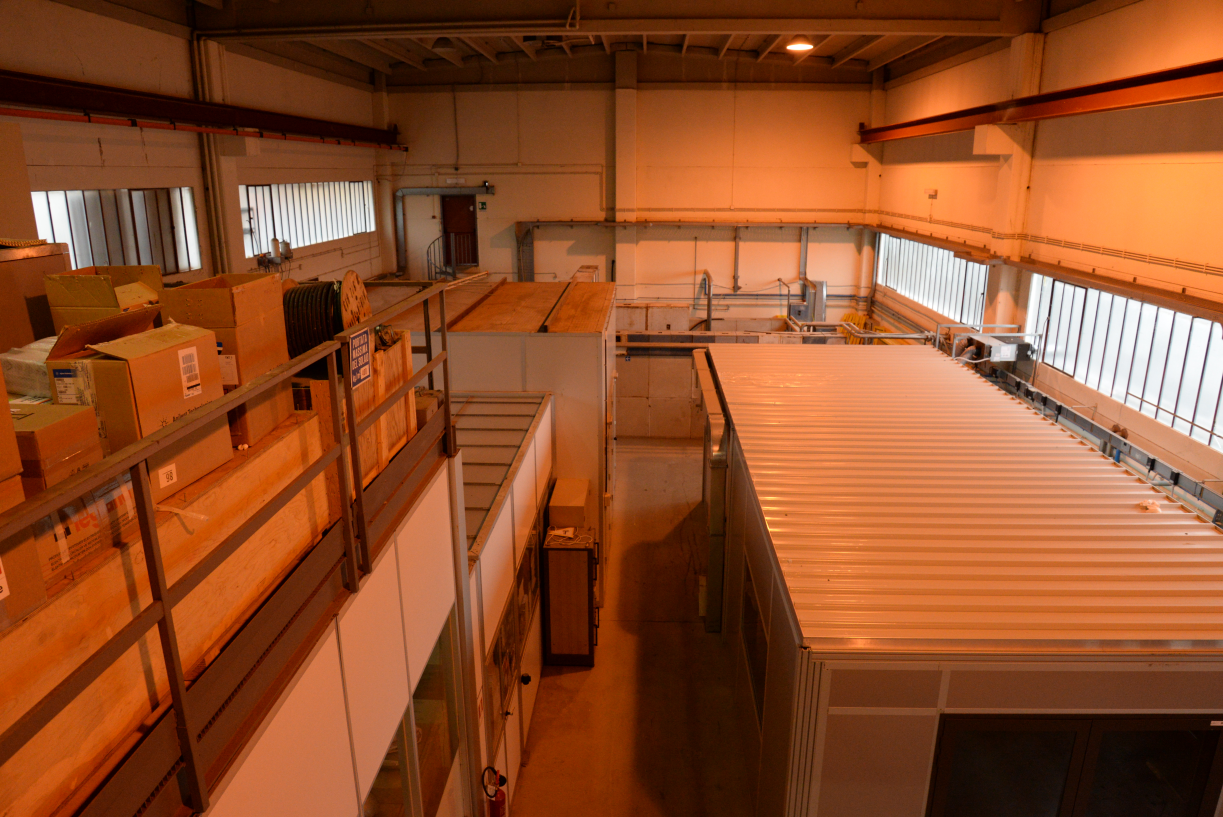 LNF building #7:
inside view
9
INFN-CERN X-band collaboration  July 25 - 2018  INFN-LNF                   A. Gallo, status of the LNF X-band test stand
CERN X-box data: courtesy of Nuria Catalan Lasheras
Dose rate as a function of dark current
10
INFN-CERN X-band collaboration  July 25 - 2018  INFN-LNF                   A. Gallo, status of the LNF X-band test stand
CERN X-box data: courtesy of Nuria Catalan Lasheras
Time dependency (decrease with constant gradient…)
11
INFN-CERN X-band collaboration  July 25 - 2018  INFN-LNF                   A. Gallo, status of the LNF X-band test stand
CERN X-box data: courtesy of Nuria Catalan Lasheras
FLUKA simulation
Method: Simulation of the setup in CTF2 to and scaling of the number of e- impinging on the cavity wall to measured dose rate
Simulation of the bunker with experimental electron emission rate (mono-energetic e-)
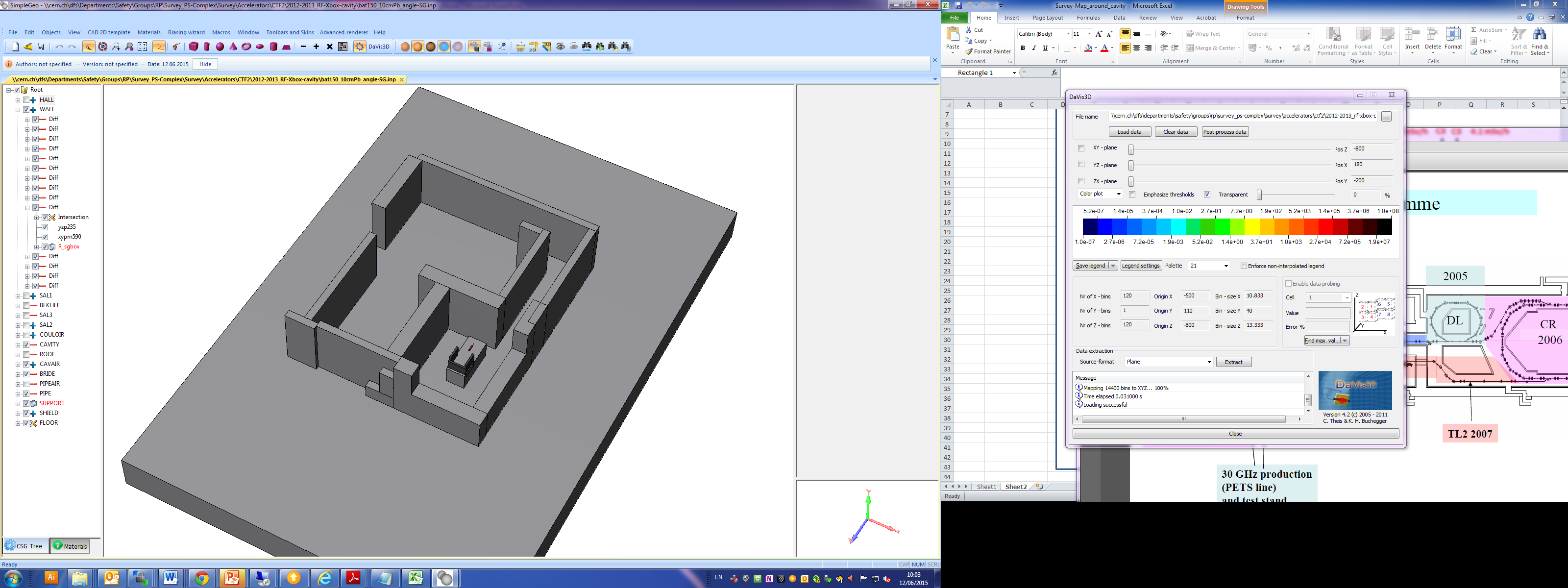 FLUKA geometry (plotted with SimpleGeo)
Cavity
Lead screens
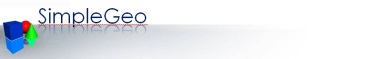 12
INFN-CERN X-band collaboration  July 25 - 2018  INFN-LNF                   A. Gallo, status of the LNF X-band test stand
CERN X-box data: courtesy of Nuria Catalan Lasheras
Example dose rate in and around the bunker
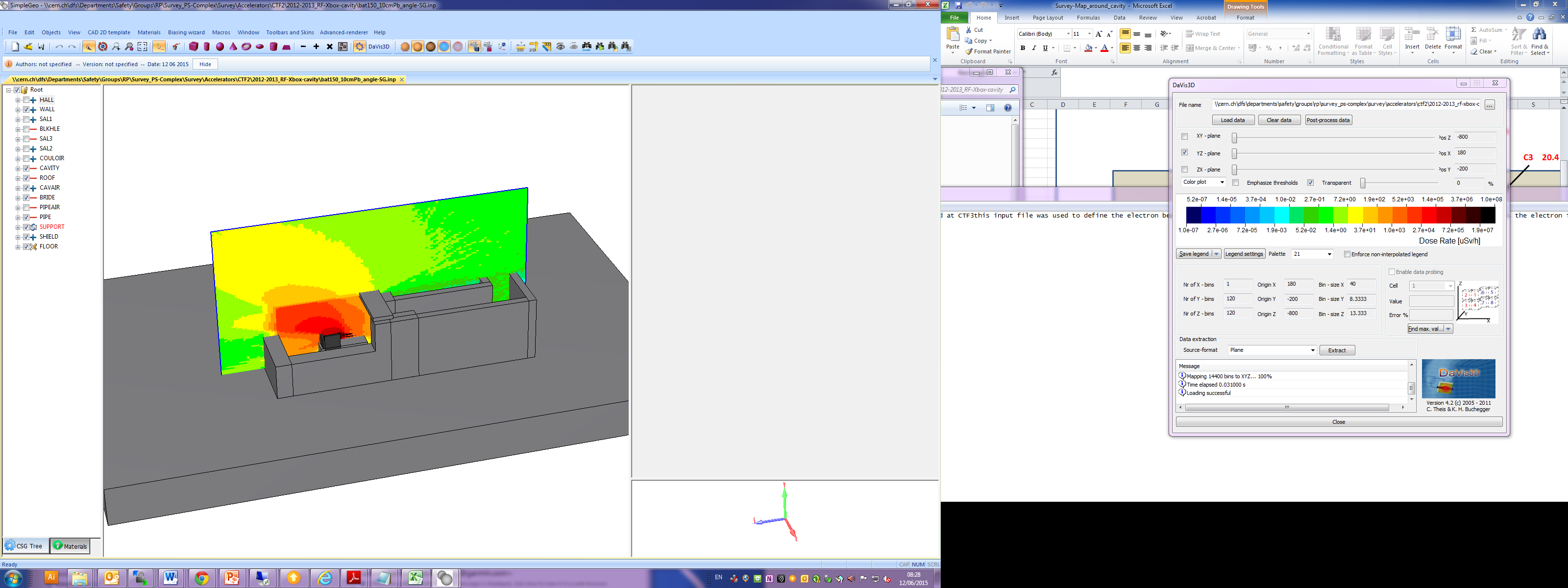 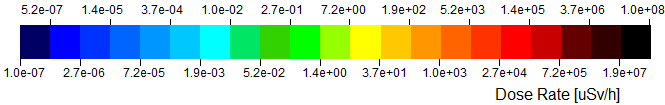 13
INFN-CERN X-band collaboration  July 25 - 2018  INFN-LNF                   A. Gallo, status of the LNF X-band test stand
INFN – CERN contacts for radioprotection issues
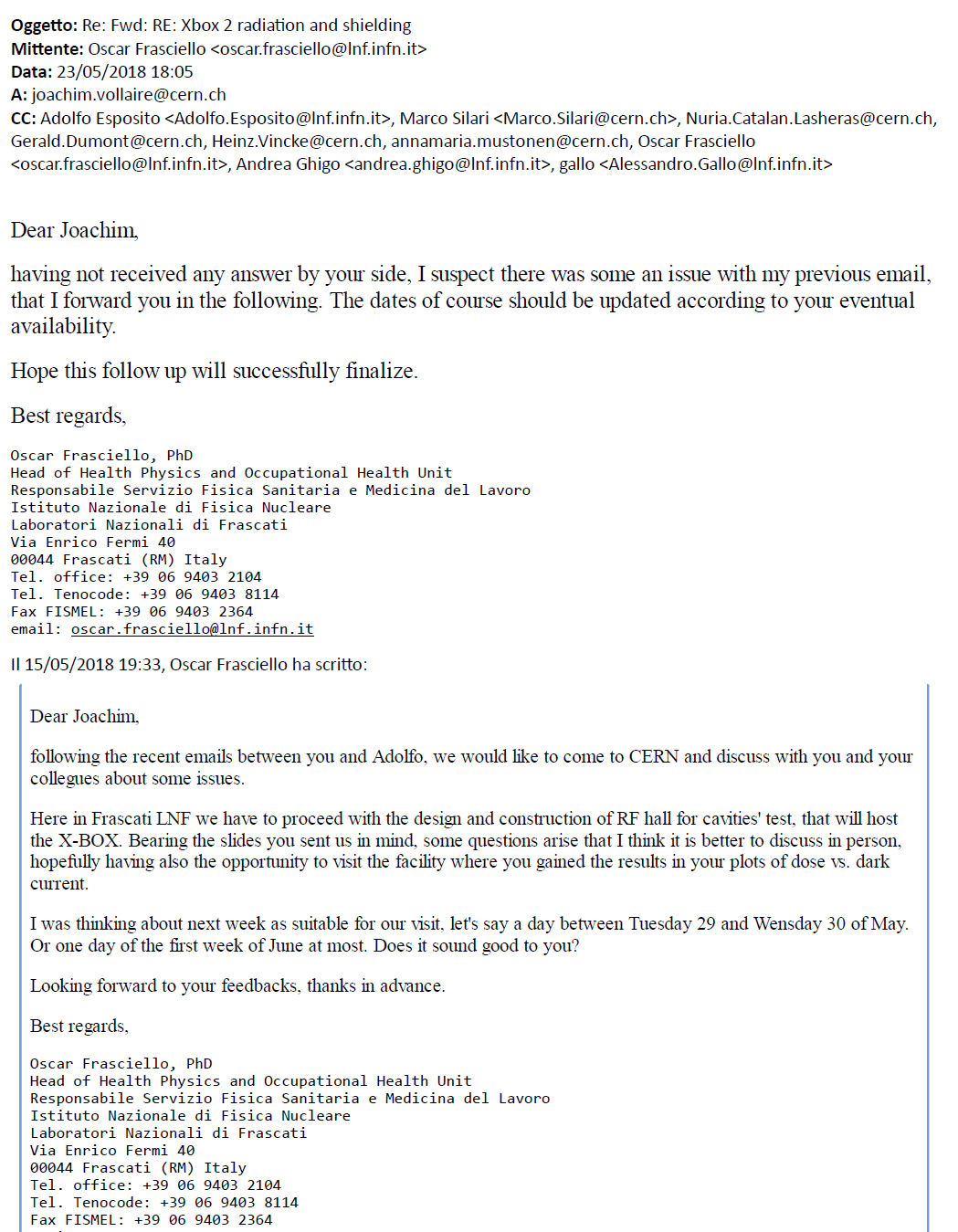 14
INFN-CERN X-band collaboration  July 25 - 2018  INFN-LNF                   A. Gallo, status of the LNF X-band test stand
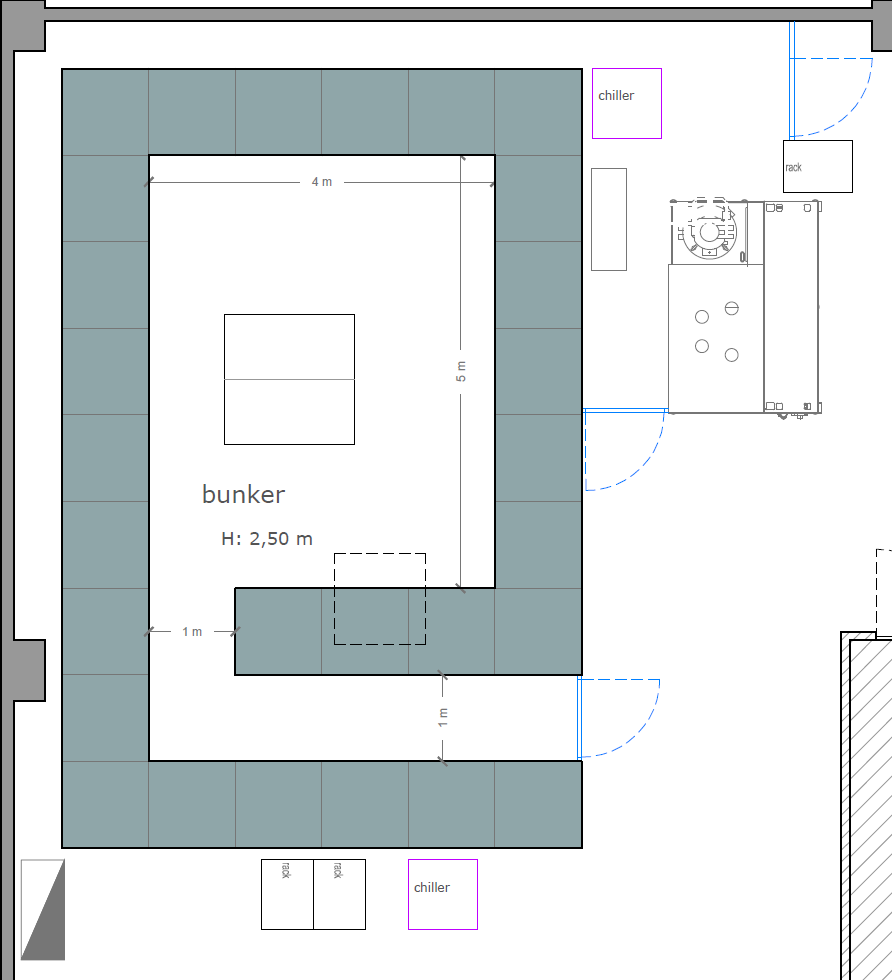 On the base of data provided by CERN it has been decided to base the bunker design on concrete walls of 1 m width.  

The ceiling will be made by means of T-shaped concrete beams of 50 cm width.
On the base of measured doses the total ceiling concrete shield can be upgraded to 1 m width by stacking additional blocks of 50 cm width.

According to CERN experience a local lead shield around the accelerating section under test is also mandatory, placed on the TW forward direction side.
Courtesy of  S. Incremona
15
INFN-CERN X-band collaboration  July 25 - 2018  INFN-LNF                   A. Gallo, status of the LNF X-band test stand
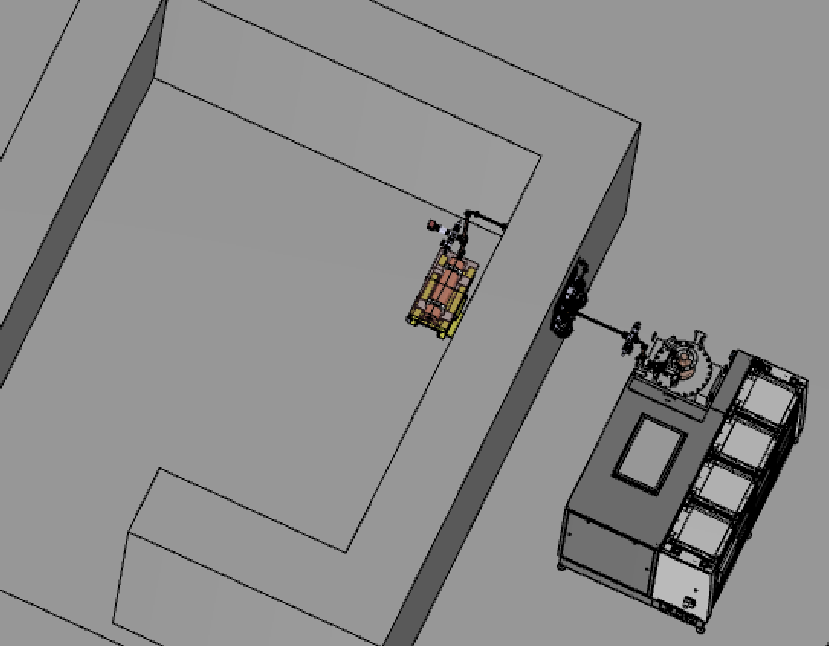 3-D model of the bunker including the RF power station, the RF power transport, the pulse compressor and the section under test on its girder

Courtesy of G. Di Raddo
16
INFN-CERN X-band collaboration  July 25 - 2018  INFN-LNF                   A. Gallo, status of the LNF X-band test stand
A Laboratory in Advanced Technologies for INnOvation
The LATINO project
submitted to Regione Lazio
From LATINO Businnes Plan Executive Summary
«LATINO è un'infrastruttura di ricerca aperta che mette a disposizione delle imprese tecnologie avanzate e sviluppate nell'ambito degli acceleratori per ricerca ed applicazioni mediche ed industriali, in 4 settori ad alto valore aggiunto: sistemi radiofrequenza di alta/bassa potenza, caratterizzazione di elementi magnetici, ultra-vuoto e trattamenti termici, progettazione meccanica. Tali tecnologie intercettano trasversalmente la KET di riferimento AMS e risultano rilevanti per diverse S3: aerospazio/aeronautica, biomedicale, beni culturali, ambiente, sicurezza.
Il tessuto industriale regionale e nazionale del settore presenta una serie di PMI ad alto contenuto tecnologico, alle quali l'R&D sviluppato nei Laboratori di LATINO potrebbe consentire lo sviluppo di nuovi prodotti per l'accesso a nuovi mercati. L'infrastruttura è un polo di riferimento anche per OdR che operano nel settore dello sviluppo delle tecnologie avanzate per gli acceleratori. Le numerose espressioni di interesse allegate sono testimonianza dell'unicità di livello europeo della struttura. «
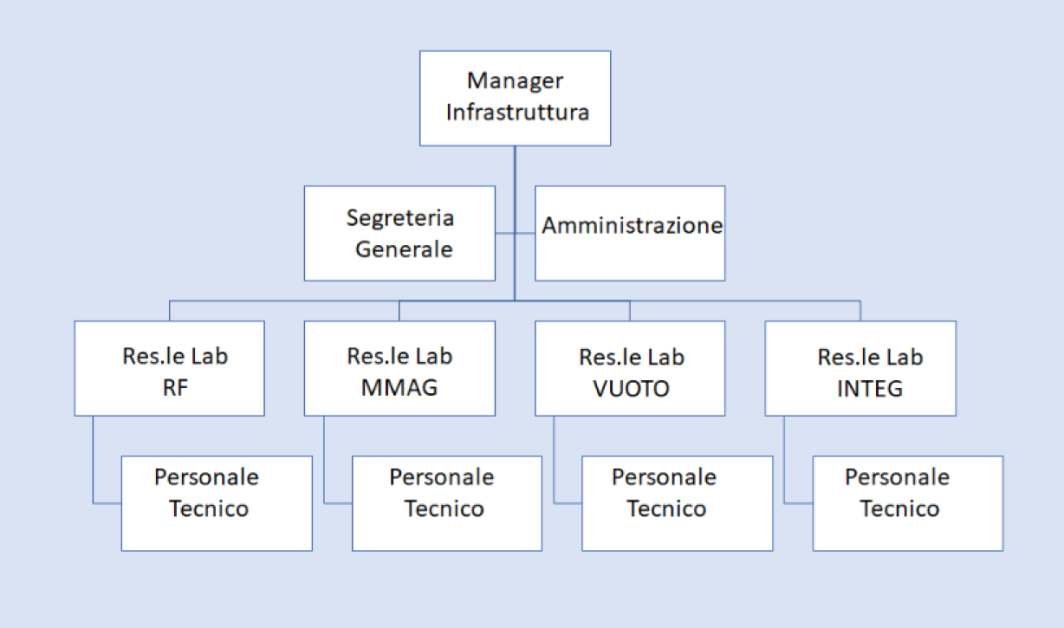 17
INFN-CERN X-band collaboration  July 25 - 2018  INFN-LNF                   A. Gallo, status of the LNF X-band test stand
Workplan for the Frascati X-box realization
18
INFN-CERN X-band collaboration  July 25 - 2018  INFN-LNF                   A. Gallo, status of the LNF X-band test stand
CONCLUSIONS
EuSPARC project will consolidate and expand the scientific program presently ongoing at SPARC_LAB, and will be one of the candidate to host the plasma acceleration based European infrastructure EUPRAXIA.
To preserve the facility compactness, X-band RF technology has been chosen for the EuSPARC linac in view of the injection into the FEL undulators of a >1GeV beam accelerated only by RF.
The X-band RF expertise of the CLIC RF team is a resource for the EuSPARC project. A collaboration agreement has been set for technical and scientific information exchange. 
The realization of a new test stand is one of the most relevant item of the agreement. The Frascati X-box construction has started, and will be completed in about 18 months.
19